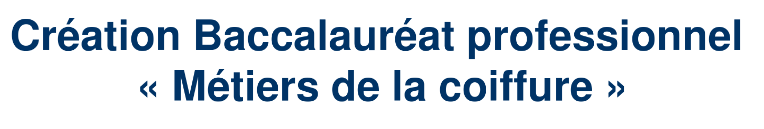 Décembre 2019
Sommaire
Organisation par blocs de compétences
Place des savoirs associés
Les PFMP
La certification
Organisation par blocs de compétences
Décembre 2019
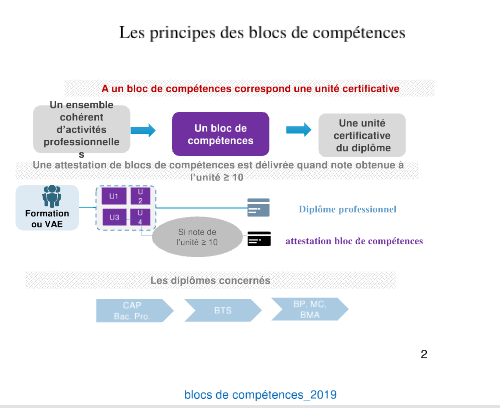 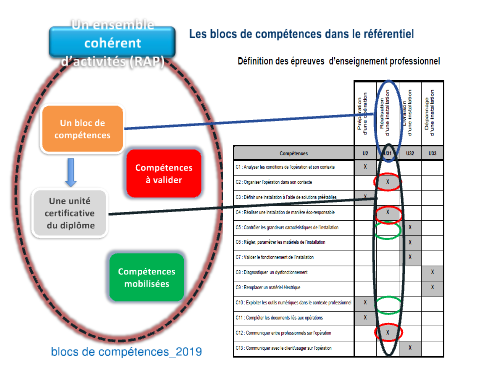 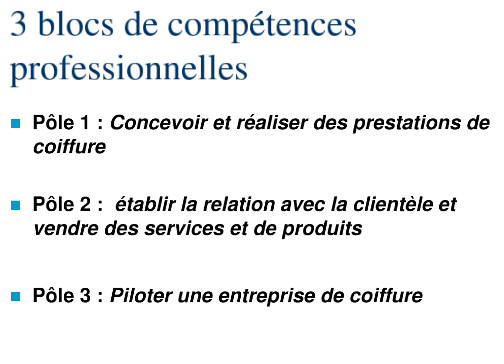 Place des savoirs associés
Décembre 2019
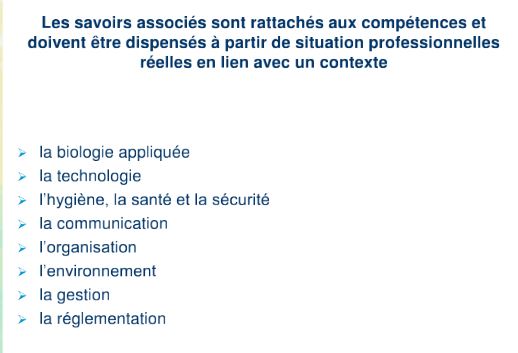 Les PFMP
Décembre 2019
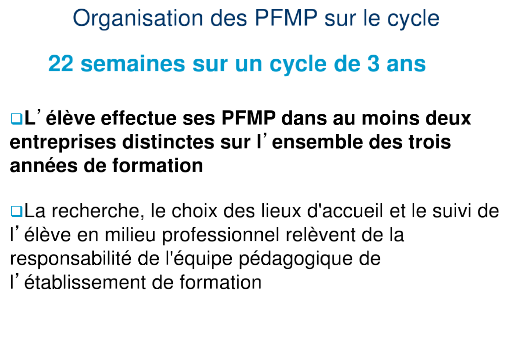 La certification
Décembre 2019
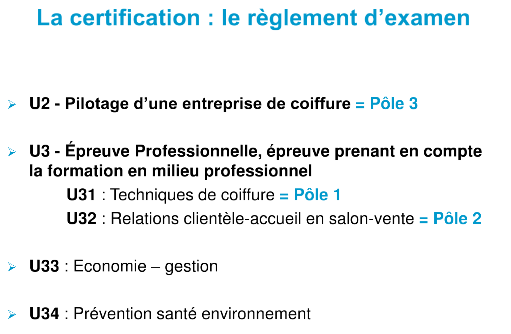 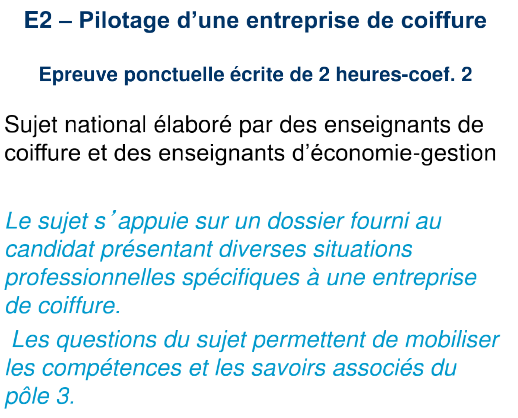 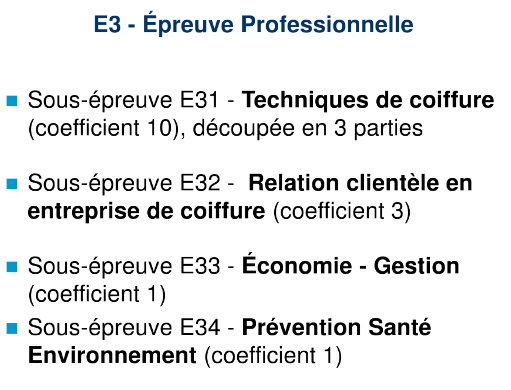 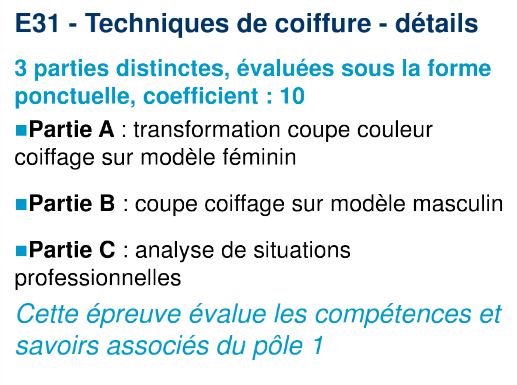 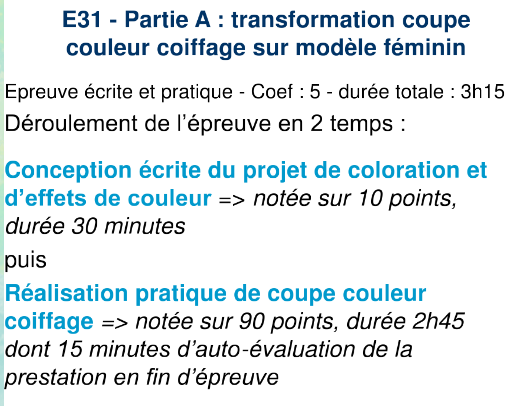 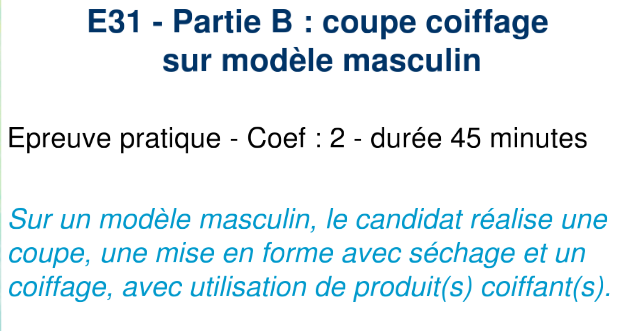 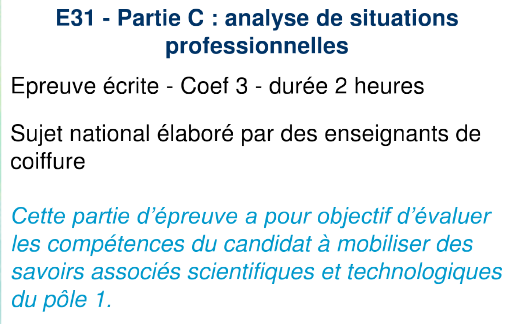 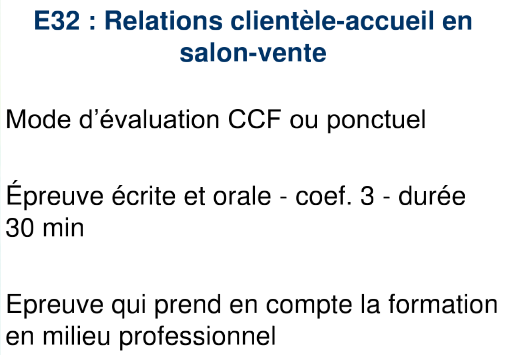 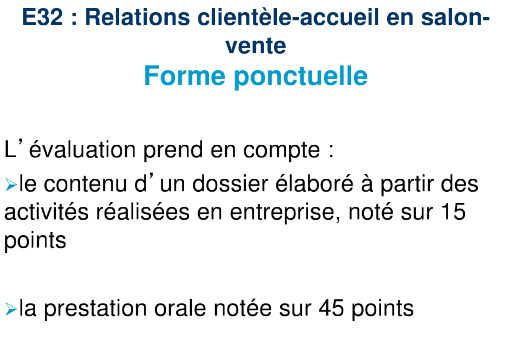 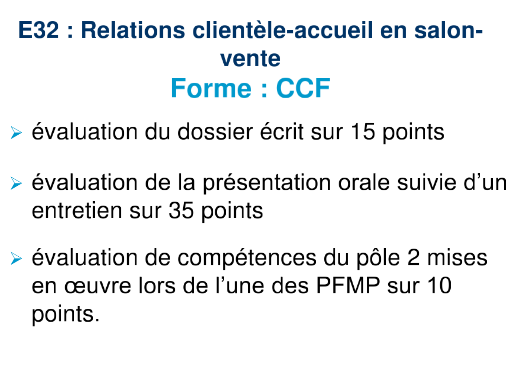